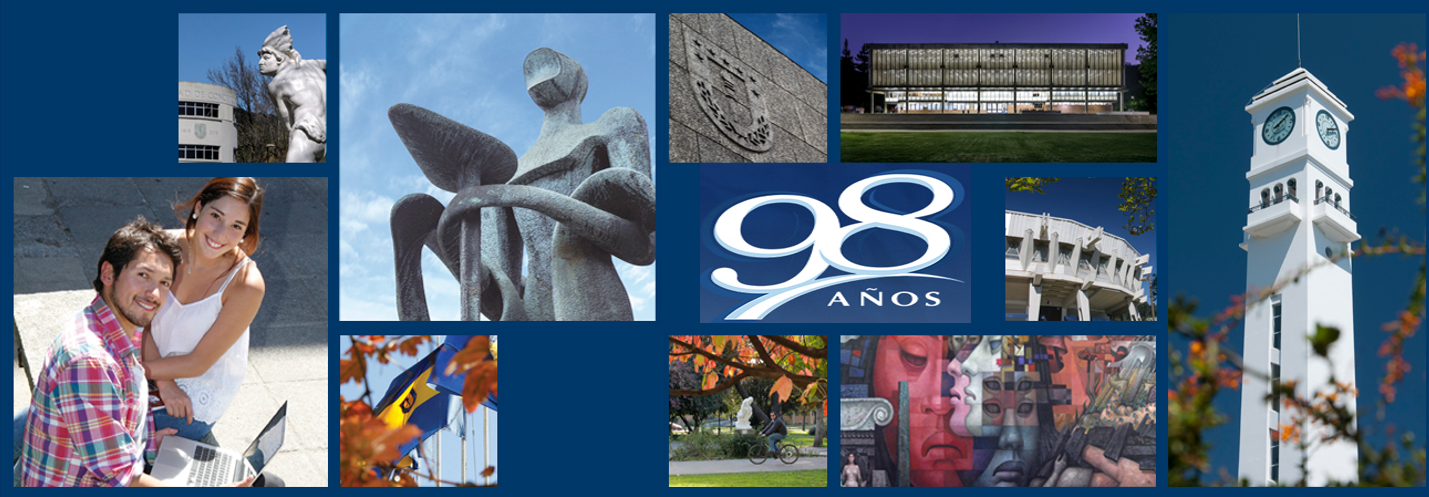 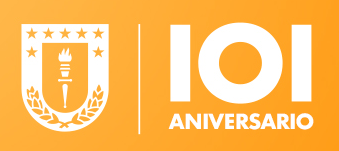 Curso Conceptos Básicos y Navegación Básica - Módulo 1
Junio 2020
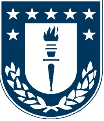 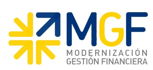 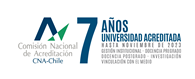 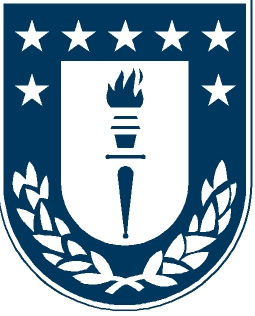 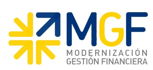 Curso Conceptos y Navegación Básica
1
2
Módulo
Conceptos Básicos

Relatora: Patricia Solís 
Subdirectora           Proyecto MGF
<psolis@udec.cl>
Módulo
Navegación Básica SAP

Relatora: Carla Wohlk
Coordinadora Reportería Proyecto MGF
<carla.wohlk@udec.cl>
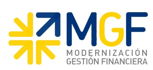 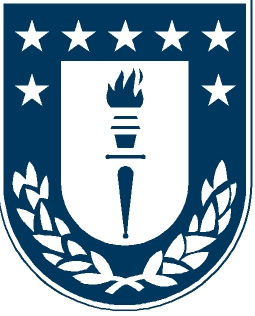 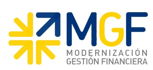 Temas a abordar hoy


CSC y Roles


Centro de Servicios Compartidos y Estructura de Roles en SAP
Proyecto MGF Corporación

Objetivos y Alcance de la implementación
Estructura Organizativa

Sociedad Financiera y Plan de cuentas
Nuevos Objetos de imputación

Centro Costos/ Centro Beneficios/ Elementos PEP / Orden CO
Procesos Compra/Venta

Datos maestros y revisión de los procesos
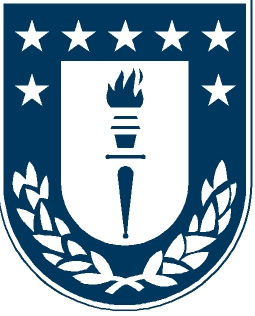 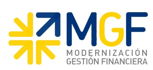 Temas a abordar hoy
Proyecto MGF Corporación

Objetivos y Alcance de la implementación
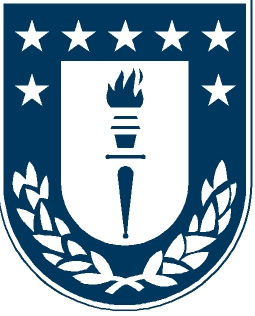 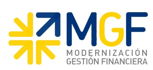 Proyecto MGF
Objetivos
Estandarizar y poner foco en procesos
Proveer trazabilidad operacional
1
6
Disponer de información de calidad y en tiempo real
Fomentar un trabajo colaborativo
2
5
Disponer de una Fuente de información única
3
Adoptar buenas prácticas
4
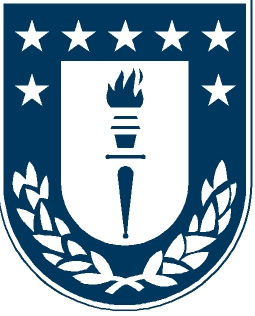 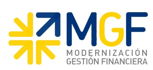 Definición: Proyecto MGF
Modernización de la Gestión Financiera
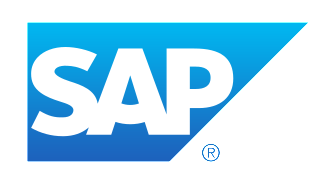 Es un Proyecto Institucional, transversal a la Corporación, en sus áreas de soporte administrativo/financiero-contable.
No es un software, No es un proyecto de tecnología, sino un Proyecto de Transformación de la Gestión basado en un cambio tecnológico.
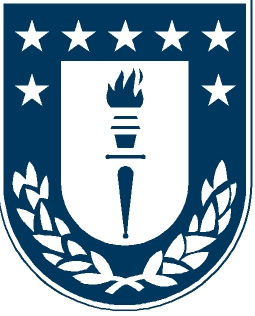 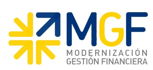 Alcance de la Implementación
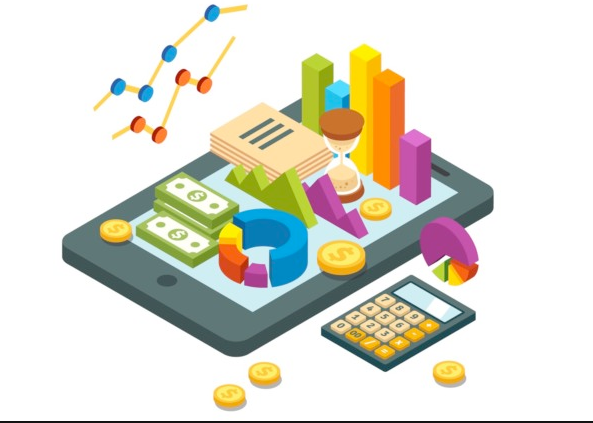 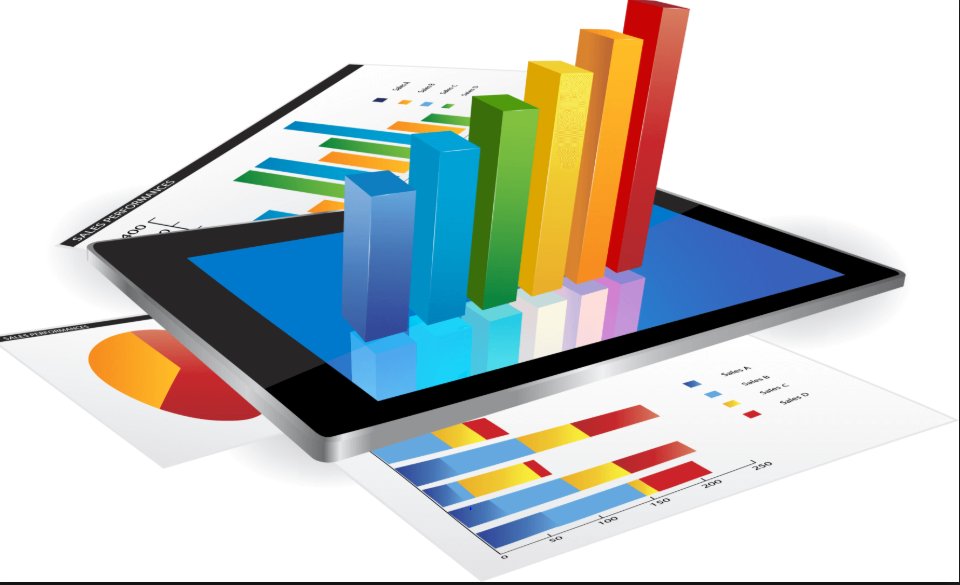 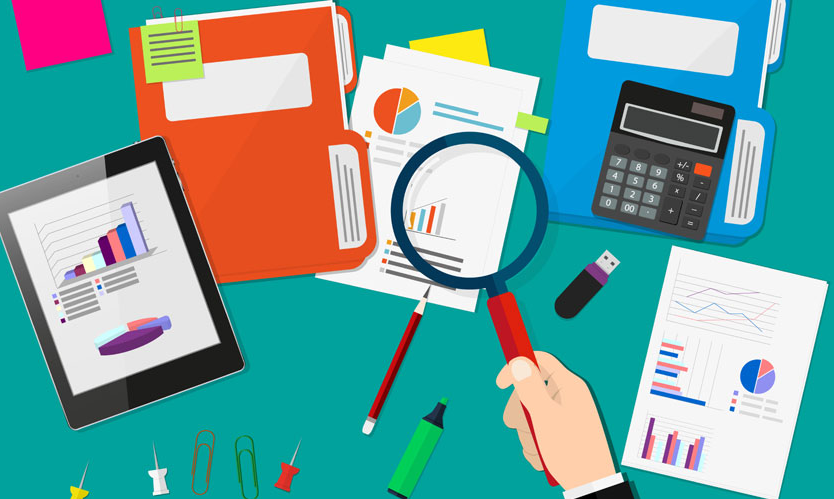 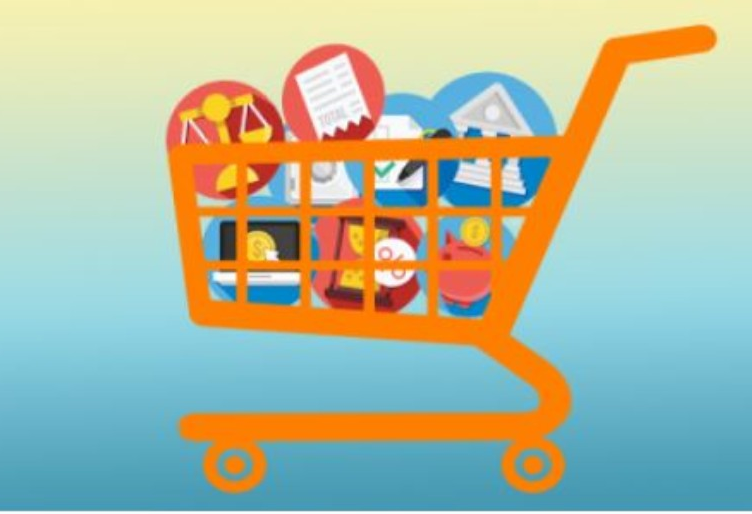 Proyectos
Finanzas
Logística
Control de Gestión
Presupuesto
Gestión de Proyectos (PS)
Ventas y Distribución (SD)
Gestión de Materiales (MM)
Contabilidad Financiera
Contabilidad de Centros de Costo
(CO)
Compras
(MM-PUR)
Verificación de Facturas
(MM-IV)
Planificación y Control presupuestario (FM)
Contabilidad General 
(FI – GL)
Cuentas por Cobrar
(FI – AR)
Órdenes CO
(CO)
Activos Fijos
(FI – AA)
Cuentas por Pagar
(FI – AP)
Sistema de Información
(MM-IS)
Gestión de Stock
(MM-IM)
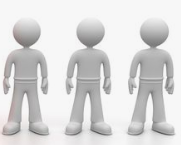 Tesorería
(FI - TR)
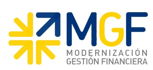 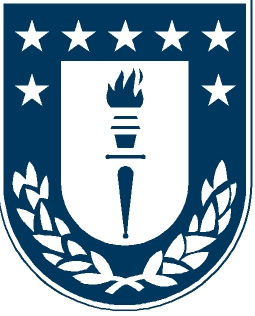 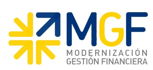 Temas a abordar hoy

Proyecto MGF Corporación

Objetivos y Alcance de la implementación
Estructura Organizativa

Sociedad Financiera y Plan de cuentas
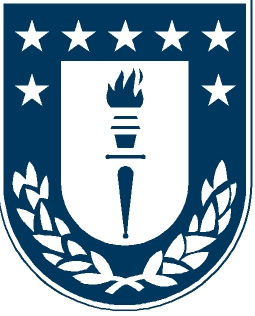 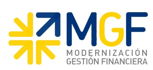 Estructura Organizativa: Sociedad Financiera
Sociedad Financiera: La Sociedad financiera representa una unidad organizativa independiente desde el punto de vista legal y contable. 

Todas las transacciones que tienen impacto contable se realizan con referencia a una Sociedad Financiera, independiente del proceso que se esté ejecutando.
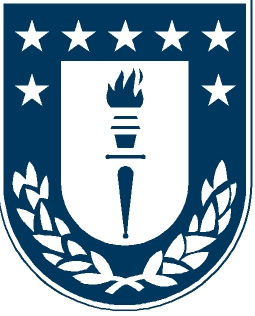 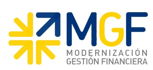 Estructura Organizativa: Plan de Cuentas
Compensación de cuentas
Algunas cuentas permiten ir cerrando operaciones ya saldadas, de manera de facilitar el análisis de las cuentas contables
Imputación directa o en auxiliar
Las cuentas se registran a la contabilidad por imputación directa a la cuenta o a través de los auxiliaries: Cliente, Proveedor, Activo Fijo.
Creación Central de Cuentas
Las cuentas se crean primero a nivel de Plan de Cuentas y luego se amplian a cada Sociedad Financiera
Tratamiento de Cuentas Contables
Determinación automática de cuentas
En los procesos de compras y ventas se determinan las cuentas en forma automática, generando el documento directo a la contabilidad
Registro de Cuentas de Resultados
Registro obligatorio a un objeto de imputación ya sea Centro de Costo, Centro Beneficio, Orden CO, Elemento PEP
Análisis de Cuentas y saldos
Por cada cuenta es posible analizar sus partidas, por saldo, acumulables a un determinado mes o fracción de tiempo definida por usuario.
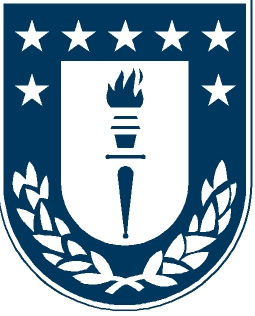 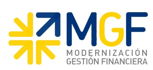 Estructura Organizativa: Plan de Cuentas
El Plan de Cuentas Operativo es el que las sociedades utilizan para el registro de las contabilizaciones. Este plan de cuentas será único para todas las sociedades FI y su identificador en SAP es OPER.

El plan de cuentas OPER es compartido por una o más de una Sociedad FI.
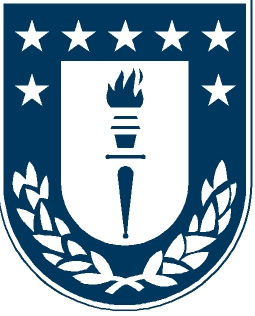 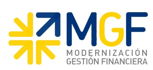 Estructura Organizativa: Plan de Cuentas
Compensación de cuentas
Algunas cuentas permiten ir cerrando operaciones ya saldadas, de manera de facilitar el análisis de las cuentas contables
Imputación directa o en auxiliar
Las cuentas se registran a la contabilidad por imputación directa a la cuenta o a través de los auxiliaries: Cliente, Proveedor, Activo Fijo.
Creación Central de Cuentas
Las cuentas se crean primero a nivel de Plan de Cuentas y luego se amplian a cada Sociedad Financiera
Tratamiento de Cuentas Contables
Determinación automática de cuentas
En los procesos de compras y ventas se determinan las cuentas en forma automática, generando el documento directo a la contabilidad
Registro de Cuentas de Resultados
Registro obligatorio a un objeto de imputación ya sea Centro de Costo, Centro Beneficio, Orden CO, Elemento PEP
Análisis de Cuentas y saldos
Por cada cuenta es posible analizar sus partidas, por saldo, acumulables a un determinado mes o fracción de tiempo definida por usuario.
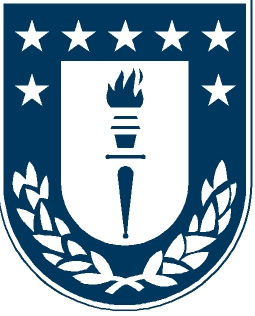 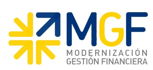 Estructura Organizativa: Plan de Cuentas
Compensación de cuentas
Algunas cuentas permiten ir cerrando operaciones ya saldadas, de manera de facilitar el análisis de las cuentas contables
Imputación directa o en auxiliar
Las cuentas se registran a la contabilidad por imputación directa a la cuenta o a través de los auxiliaries: Cliente, Proveedor, Activo Fijo.
Creación Central de Cuentas
Las cuentas se crean primero a nivel de Plan de Cuentas y luego se amplian a cada Sociedad Financiera
Tratamiento de Cuentas Contables
Determinación automática de cuentas
En los procesos de compras y ventas se determinan las cuentas en forma automática, generando el documento directo a la contabilidad
Registro de Cuentas de Resultados
Registro obligatorio a un objeto de imputación ya sea Centro de Costo, Centro Beneficio, Orden CO, Elemento PEP
Análisis de Cuentas y saldos
Por cada cuenta es posible analizar sus partidas, por saldo, acumulables a un determinado mes o fracción de tiempo definida por usuario.
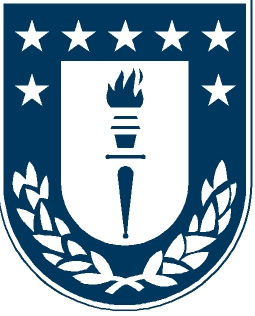 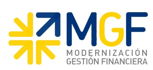 Estructura Organizativa: Plan de Cuentas
Imputación directa o en auxiliar
📌
Cuenta       Libro Mayor
Cuenta
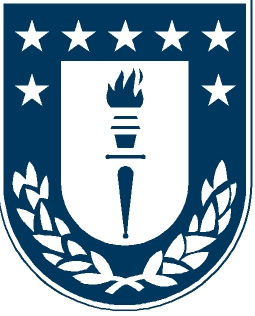 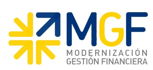 Estructura Organizativa: Plan de Cuentas
Imputación directa o en auxiliar
📌
Registro en cuenta contable directa
Registro de documentos contables
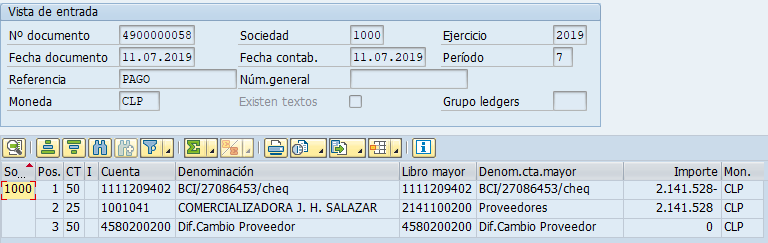 Registro de cuenta a través de un auxiliar
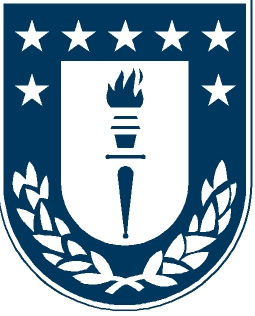 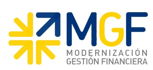 Estructura Organizativa: Plan de Cuentas
Imputación directa o en auxiliar
📌
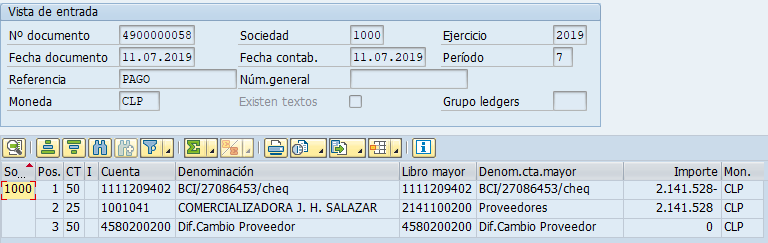 Registro en cuenta contable directa
Registro de documentos contables
Registro de cuenta a través de un auxiliar
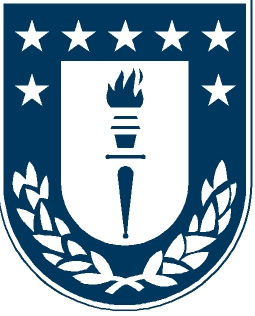 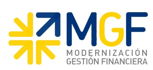 Estructura Organizativa: Plan de Cuentas
Compensación de cuentas
Algunas cuentas permiten ir cerrando operaciones ya saldadas, de manera de facilitar el análisis de las cuentas contables
Imputación directa o en auxiliar
Las cuentas se registran a la contabilidad por imputación directa a la cuenta o a través de los auxiliaries: Cliente, Proveedor, Activo Fijo.
Creación Central de Cuentas
Las cuentas se crean primero a nivel de Plan de Cuentas y luego se amplian a cada Sociedad Financiera
Tratamiento de Cuentas Contables
Determinación automática de cuentas
En los procesos de compras y ventas se determinan las cuentas en forma automática, generando el documento directo a la contabilidad
Registro de Cuentas de Resultados
Registro obligatorio a un objeto de imputación ya sea Centro de Costo, Centro Beneficio, Orden CO, Elemento PEP
Análisis de Cuentas y saldos
Por cada cuenta es posible analizar sus partidas, por saldo, acumulables a un determinado mes o fracción de tiempo definida por usuario.
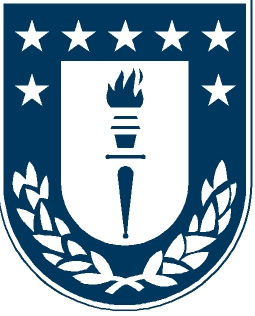 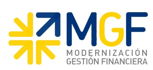 Estructura Organizativa: Plan de Cuentas
Compensación de cuentas
Algunas cuentas permiten ir cerrando operaciones ya saldadas, de manera de facilitar el análisis de las cuentas contables
Imputación directa o en auxiliar
Las cuentas se registran a la contabilidad por imputación directa a la cuenta o a través de los auxiliaries: Cliente, Proveedor, Activo Fijo.
Creación Central de Cuentas
Las cuentas se crean primero a nivel de Plan de Cuentas y luego se amplian a cada Sociedad Financiera
Tratamiento de Cuentas Contables
Determinación automática de cuentas
En los procesos de compras y ventas se determinan las cuentas en forma automática, generando el documento directo a la contabilidad
Registro de Cuentas de Resultados
Registro obligatorio a un objeto de imputación ya sea Centro de Costo, Centro Beneficio, Orden CO, Elemento PEP
Análisis de Cuentas y saldos
Por cada cuenta es posible analizar sus partidas, por saldo, acumulables a un determinado mes o fracción de tiempo definida por usuario.
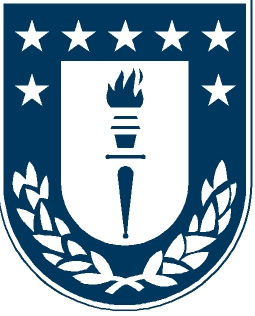 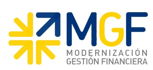 Estructura Organizativa: Plan de Cuentas
Compensación de cuentas
Algunas cuentas permiten ir cerrando operaciones ya saldadas, de manera de facilitar el análisis de las cuentas contables
Imputación directa o en auxiliar
Las cuentas se registran a la contabilidad por imputación directa a la cuenta o a través de los auxiliaries: Cliente, Proveedor, Activo Fijo.
Creación Central de Cuentas
Las cuentas se crean primero a nivel de Plan de Cuentas y luego se amplian a cada Sociedad Financiera
Tratamiento de Cuentas Contables
Determinación automática de cuentas
En los procesos de compras y ventas se determinan las cuentas en forma automática, generando el documento directo a la contabilidad
Registro de Cuentas de Resultados
Registro obligatorio a un objeto de imputación ya sea Centro de Costo, Centro Beneficio, Orden CO, Elemento PEP
Análisis de Cuentas y saldos
Por cada cuenta es posible analizar sus partidas, por saldo, acumulables a un determinado mes o fracción de tiempo definida por usuario.
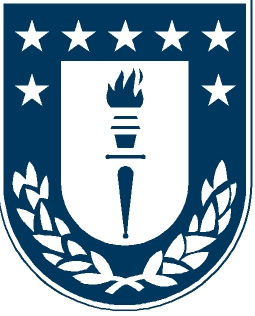 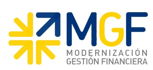 Temas a abordar hoy

Proyecto MGF Corporación

Objetivos y Alcance de la implementación
Estructura Organizativa

Sociedad Financiera y Plan de cuentas
Nuevos Objetos de imputación

Centro Costos/ Centro Beneficios/ Elementos PEP / Orden CO
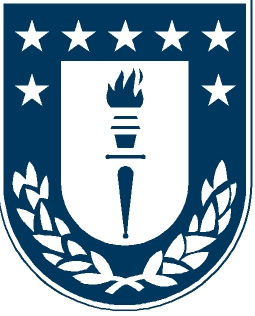 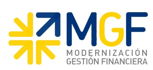 Objetos de Imputación
SIFIN
SAP
UREG
UR
Centro de Costo/Beneficio
Elemento PEP
Orden CO
Resultado & Balance
UREG
UREG
UREG
UR
Gestión
Operación Ingresos / Gastos
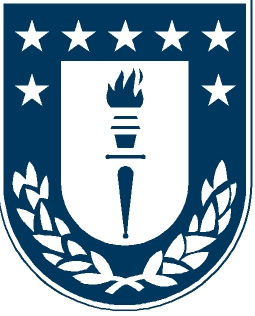 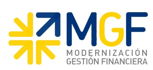 Objetos de Imputación: Centros de Costos
Ejemplo: Dpto. de Educación Física, Facultad de Educación   103008D031
Centro de Costo
Sociedad Financiera
10:UdeC

41: Asesoría

42: Cedin

43: Capacita

60: Bellavista

Otras..
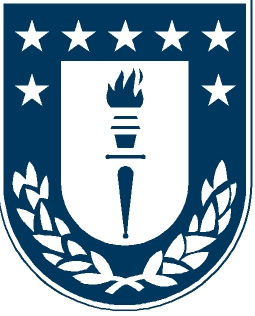 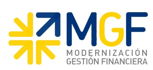 Objetos de Imputación
SIFIN
SAP
UREG
UR
Centro de Costo/Beneficio
Elemento PEP
Orden CO
Resultado & Balance
UREG
UREG
UREG
UR
Gestión
Operación Ingresos / Gastos
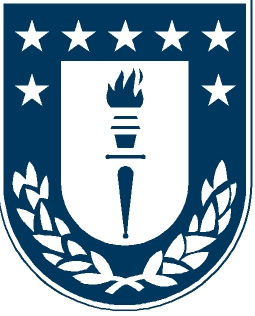 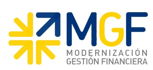 Objetos de Imputación: Elemento PEP
Un plan de estructura de proyecto es un modelo de proyecto que representa los conceptos de control de un proyecto que se gestionan  como una estructura jerárquica.

Cada Elemento PEP actúa como un acumulador de gastos o ingresos.
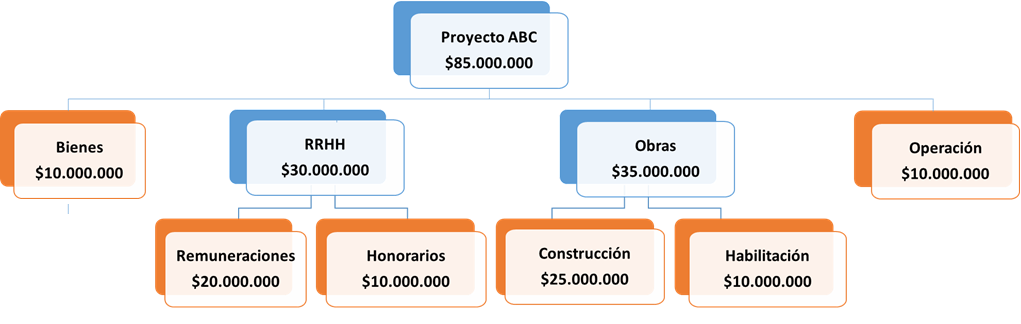 Elemento PEP
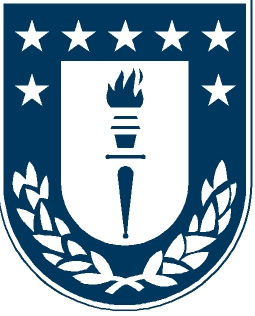 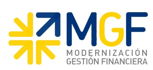 Objetos de Imputación
SIFIN
SAP
UREG
UR
Centro de Costo/Beneficio
Elemento PEP
Orden CO
Resultado & Balance
UREG
UREG
UREG
UR
Gestión
Operación Ingresos / Gastos
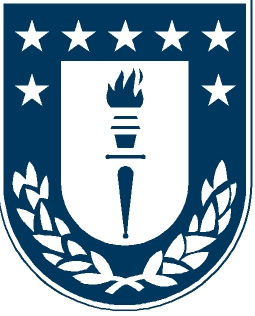 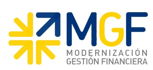 Contratación expositores
Servicio de Banquetería
Objetos de Imputación: Orden CO
Es un objeto agrupador de gastos o ingresos que tienen una temporalidad definida y con ítem de recursos financieros menor a un proyecto.

Tanto la Orden CO y Elementos PEP se asocian a un Centro de Costo.
SEMINARIO INNOVACIÓN TECNOLÓGICA
Comunicaciones
Materiales de apoyo
Orden CO
Inscripciones
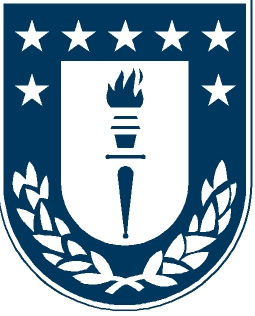 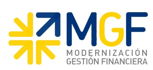 Temas a abordar hoy

Proyecto MGF Corporación

Objetivos y Alcance de la implementación
Estructura Organizativa

Sociedad Financiera y Plan de cuentas
Nuevos Objetos de imputación

Centro Costos/ Centro Beneficios/ Elementos PEP / Orden CO
Procesos Compra/Venta

Datos maestros y revisión de los procesos
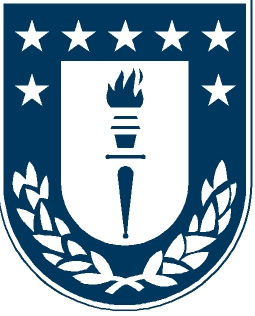 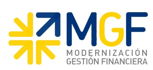 Datos Maestros: Proceso de Venta
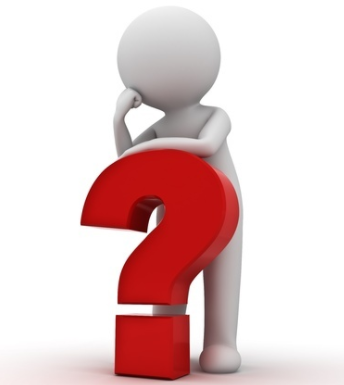 ¿Qué voy a vender?
Materiales/Servicios
BP Cliente
¿A quien voy a vender?
BP Cliente
¿Cuáles son las condiciones de pago?
Centro de Beneficios/ Proyecto/ Orden CO
¿Qué repartición recibe los ingresos de la venta?
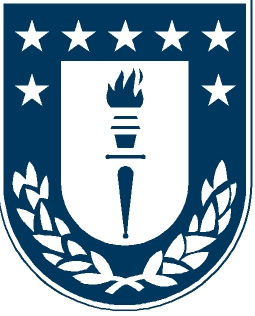 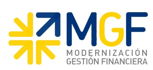 Proceso de Venta
Pedido de Venta
Entrega de Servicio
Emisión de Factura
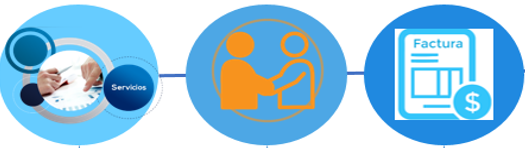 Registro contable de la venta
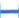 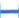 Cuenta por cobrar
Cuenta de Ingresos
Cliente
Código de servicio en venta
CeBe
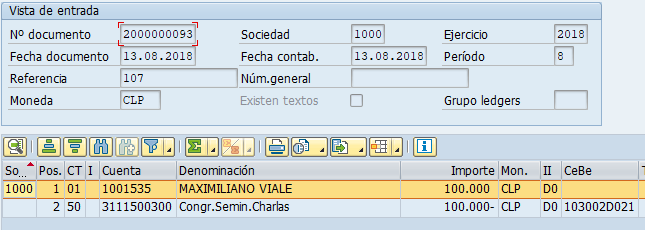 📌
EJEMPLO:
Cliente: Maximiliano Viale
Código de servicio: Participación en Congreso
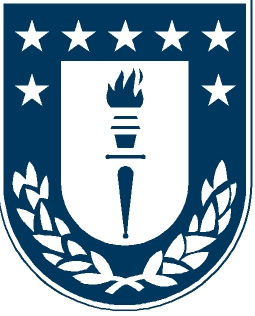 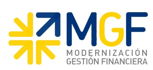 Datos Maestros: Proceso de Compra
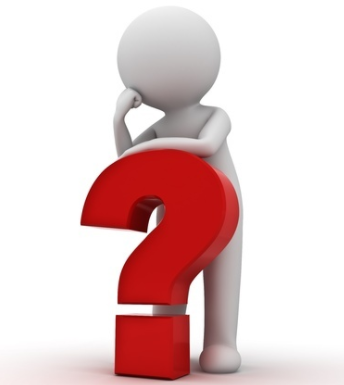 ¿Qué voy a comprar?
Materiales/Servicios
¿A quien le voy a comprar?
BP Proveedor
Centro de Costos/ Proyecto/ Orden CO
¿Quién ejecuta el gastos de la compra?
Activo Fijo
¿Lo que compro es Activo Fijo?
¿Dónde efectúo el pago de la compra?
BP Proveedor
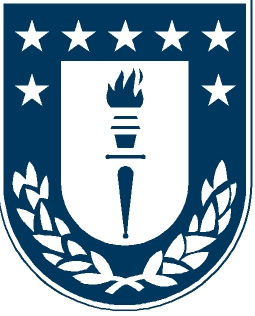 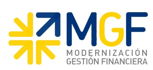 Proceso de Compras
Contabilización de Factura
Pago
Pedido de Compra
Aprobación del pedido
Recepción del Bien
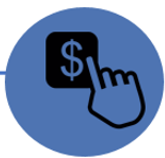 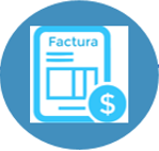 


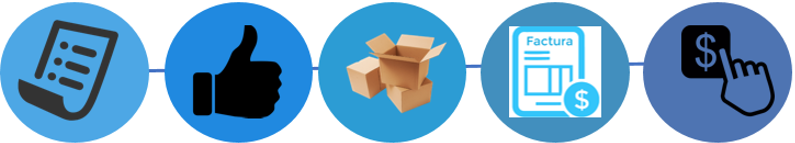 Registro de la Obligación de Pago de la Factura
Proveedor
Producto/Servicio
Elemento PEP
ID Banco/Cta Banco
Monto
Cantidad
Aceptación de la orden de compra
Efectúa el Pago por Nómina T/VV
/ Cheque
Aceptación de la orden de compra
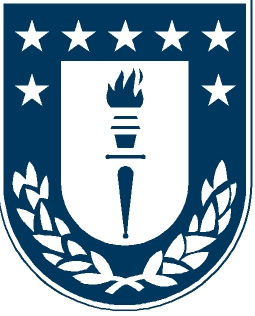 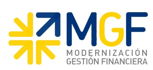 Proceso de Compras
Pedido de Compra
Contabilización de Factura
Aprobación del pedido
Pago
Recepción del Bien
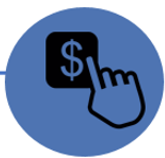 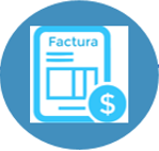 

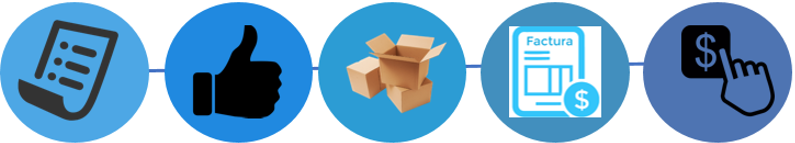 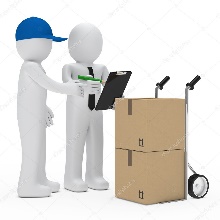 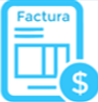 Automática
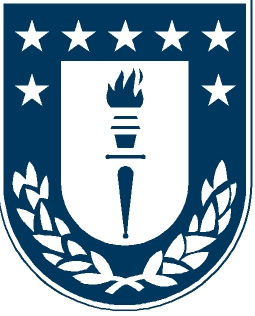 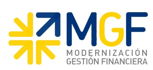 Proceso de Compras
Pedido de Compra
Contabilización de Factura
Aprobación del pedido
Pago
Recepción del Bien
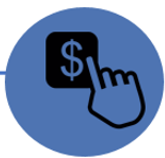 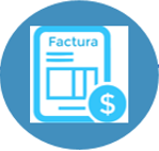 

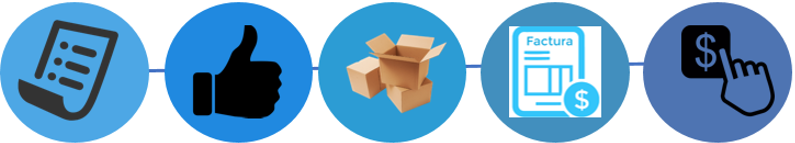 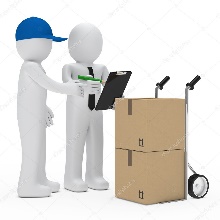 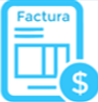 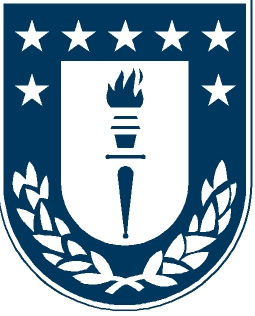 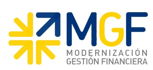 Temas a abordar hoy


CSC y Roles


Centro de Servicios Compartidos y Estructura de Roles en SAP
Proyecto MGF Corporación

Objetivos y Alcance de la implementación
Estructura Organizativa

Sociedad Financiera y Plan de cuentas
Nuevos Objetos de imputación

Centro Costos/ Centro Beneficios/ Elementos PEP / Orden CO
Procesos Compra/Venta

Datos maestros y revisión de los procesos
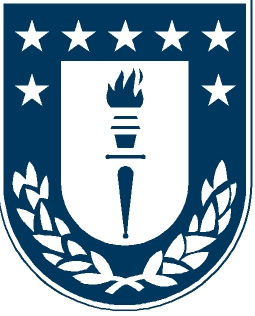 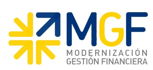 Centro de Servicios Compartidos
1
2
Gestión única de bases de proveedores, materiales y servicios
Creación de un Organismo de Compras Corporativo
3
Sección única de Administración y Pago Proveedores
4
Área de apoyo para la administración Financiera de Proyectos
5
6
Administración compartida para usuarios sin acceso a SAP
Unidad de contabilización de documentos tributarios
[Speaker Notes: Permitirá unificar, homologar y estandarizar los procesos y proyectar su mejoramiento continuo, en esta nueva etapa de modernización.
Simplificar, automatizar e integrar dichos procesos y operaciones a través de la una plataforma única
Mejor acceso a información única y en tiempo real por parte de los diferentes Organismos agregará valor a sus procesos de gestión y toma de decisiones 
Liberar tiempos administrativos por integración real entre áreas redunda en eliminación de tareas innecesarias, doble digitación, validación de información, trabajos manuales de ingreso por automatización de procesos e inconsistencia de datos]
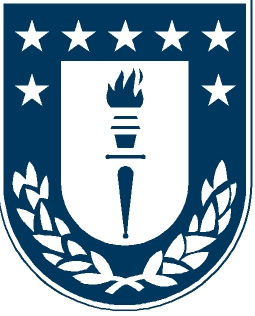 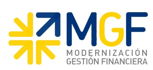 Roles en Sistema: Oposición de Funciones
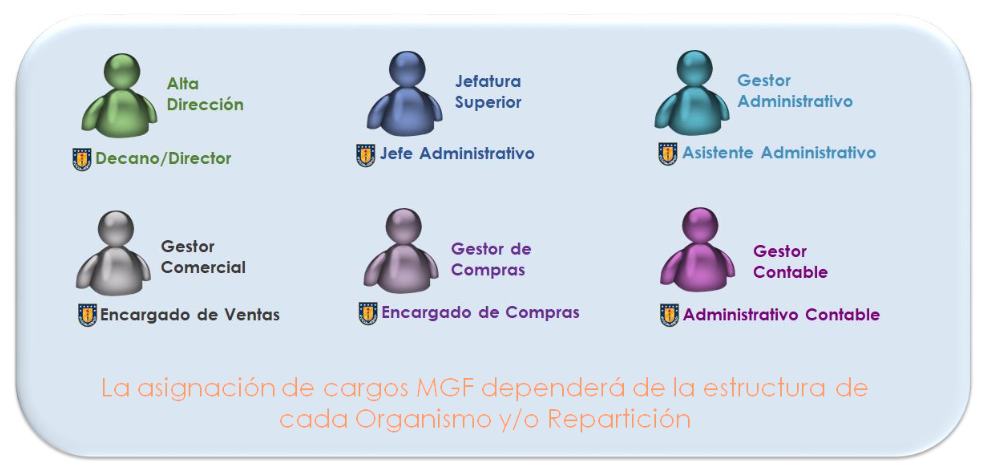 [Speaker Notes: Permitirá unificar, homologar y estandarizar los procesos y proyectar su mejoramiento continuo, en esta nueva etapa de modernización.
Simplificar, automatizar e integrar dichos procesos y operaciones a través de la una plataforma única
Mejor acceso a información única y en tiempo real por parte de los diferentes Organismos agregará valor a sus procesos de gestión y toma de decisiones 
Liberar tiempos administrativos por integración real entre áreas redunda en eliminación de tareas innecesarias, doble digitación, validación de información, trabajos manuales de ingreso por automatización de procesos e inconsistencia de datos]
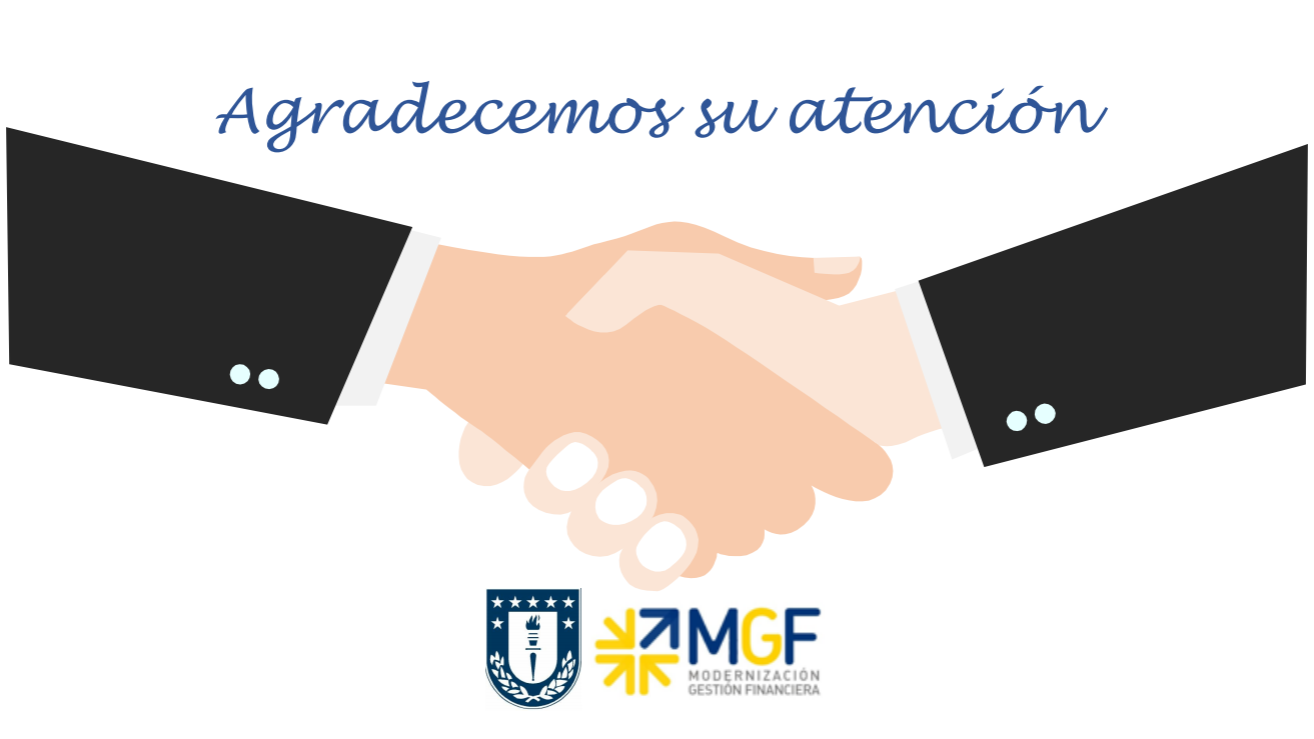